”Sommer-Eksamen”I anledning af et generationsskifte i landbruget..
Som i de gode gamle Dage …..
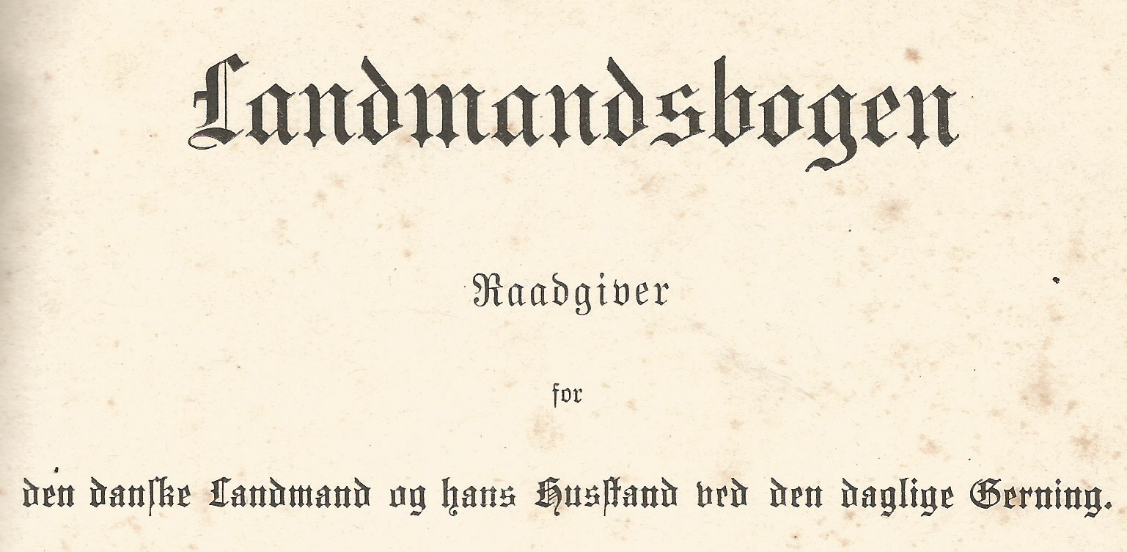 Kbh 1895
Tricks til dyrskue….
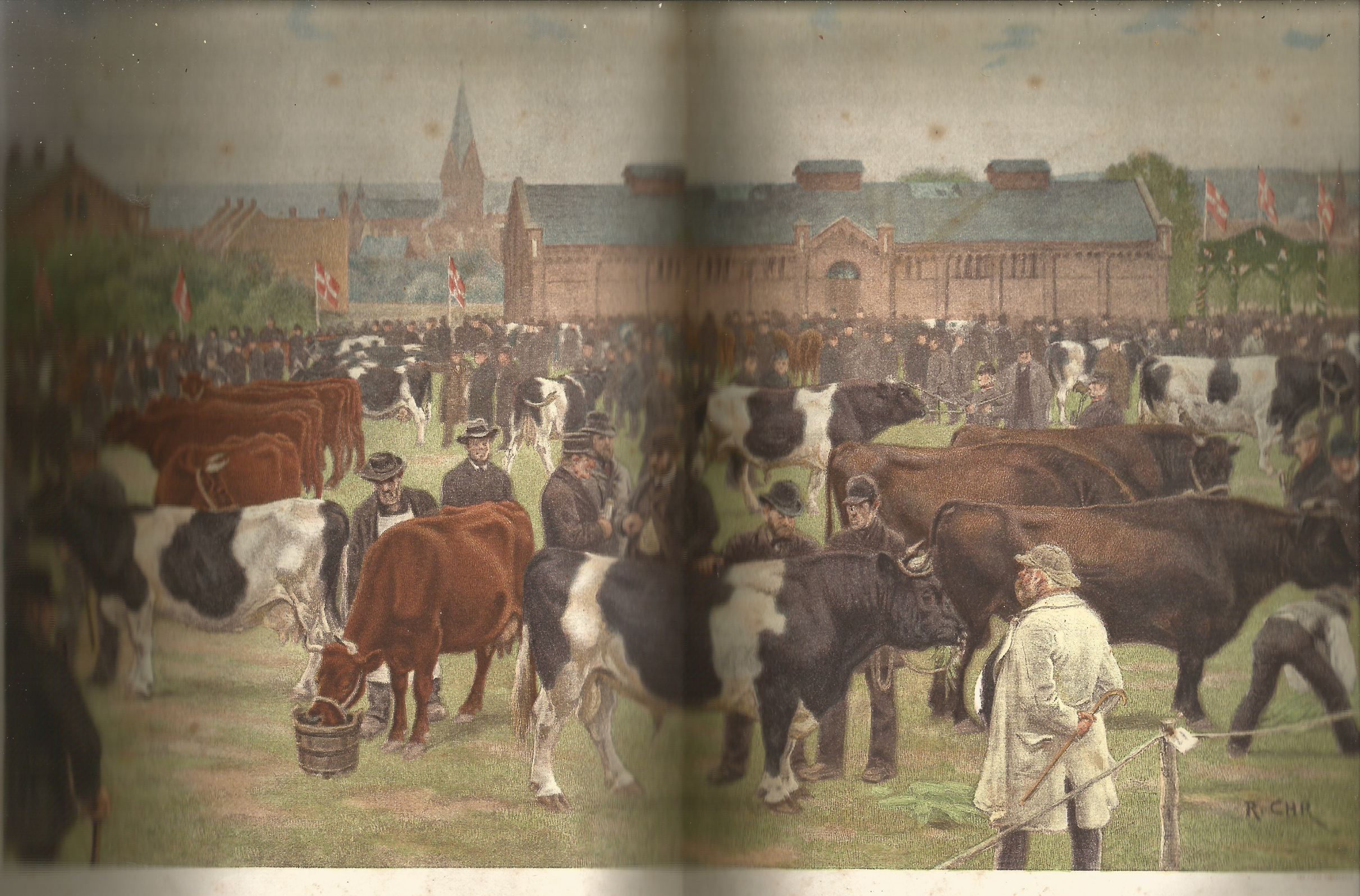 Man skal skue sin hest på tænderne..
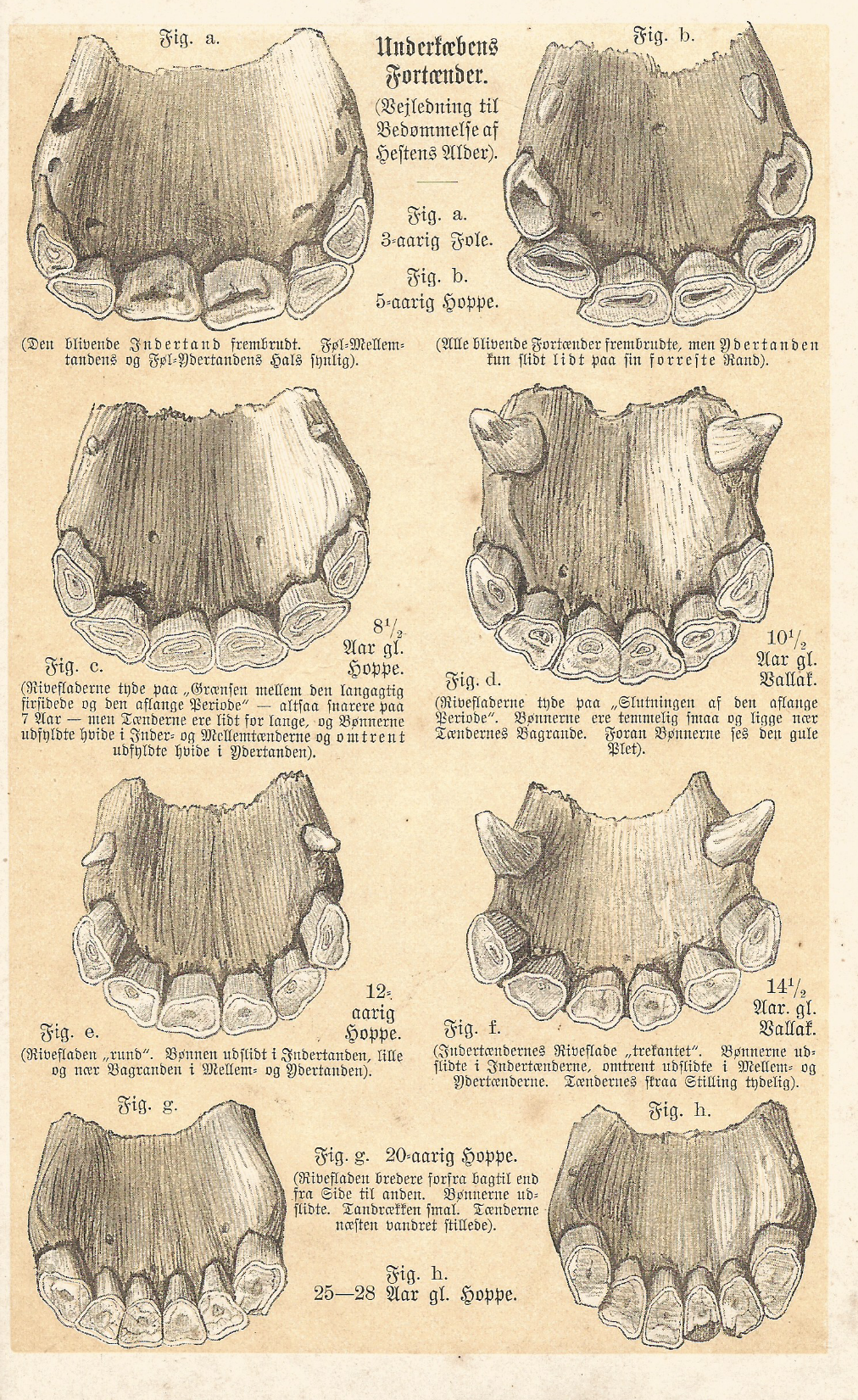 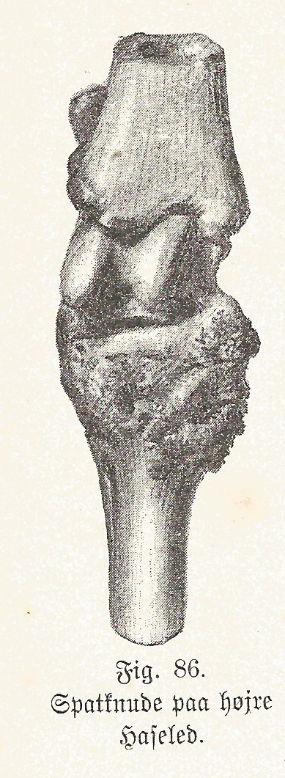 ”Når man køber en hest hos en vestjydsk indremissionsk, er hesten enten ”spat” eller trepattet..”
Krav til arbejdskraft :
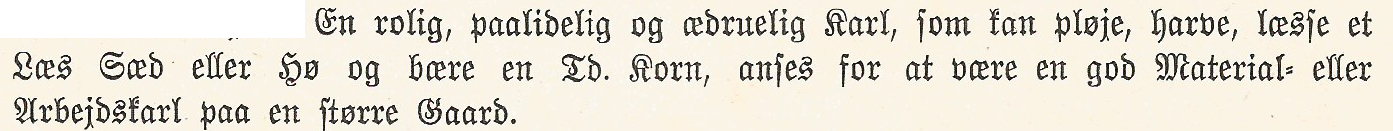 Fra Wikipedia, den frie encyklopædi

”En tønde korn svarer til 1 hkg (hektokilo), der er lig med 100 kg.”
Eksamensspørgsmål …..
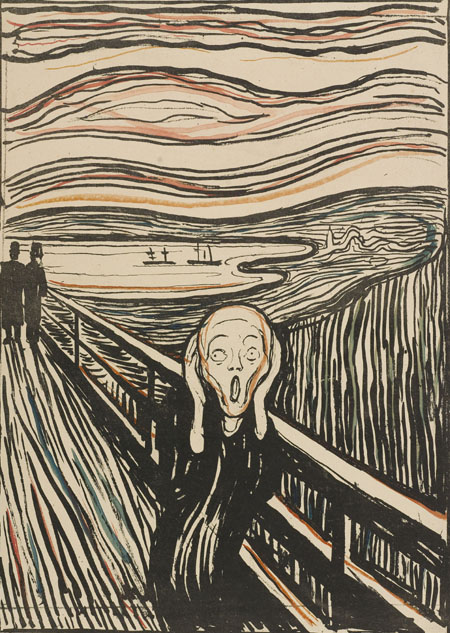 Hvilken race er denne hest ?
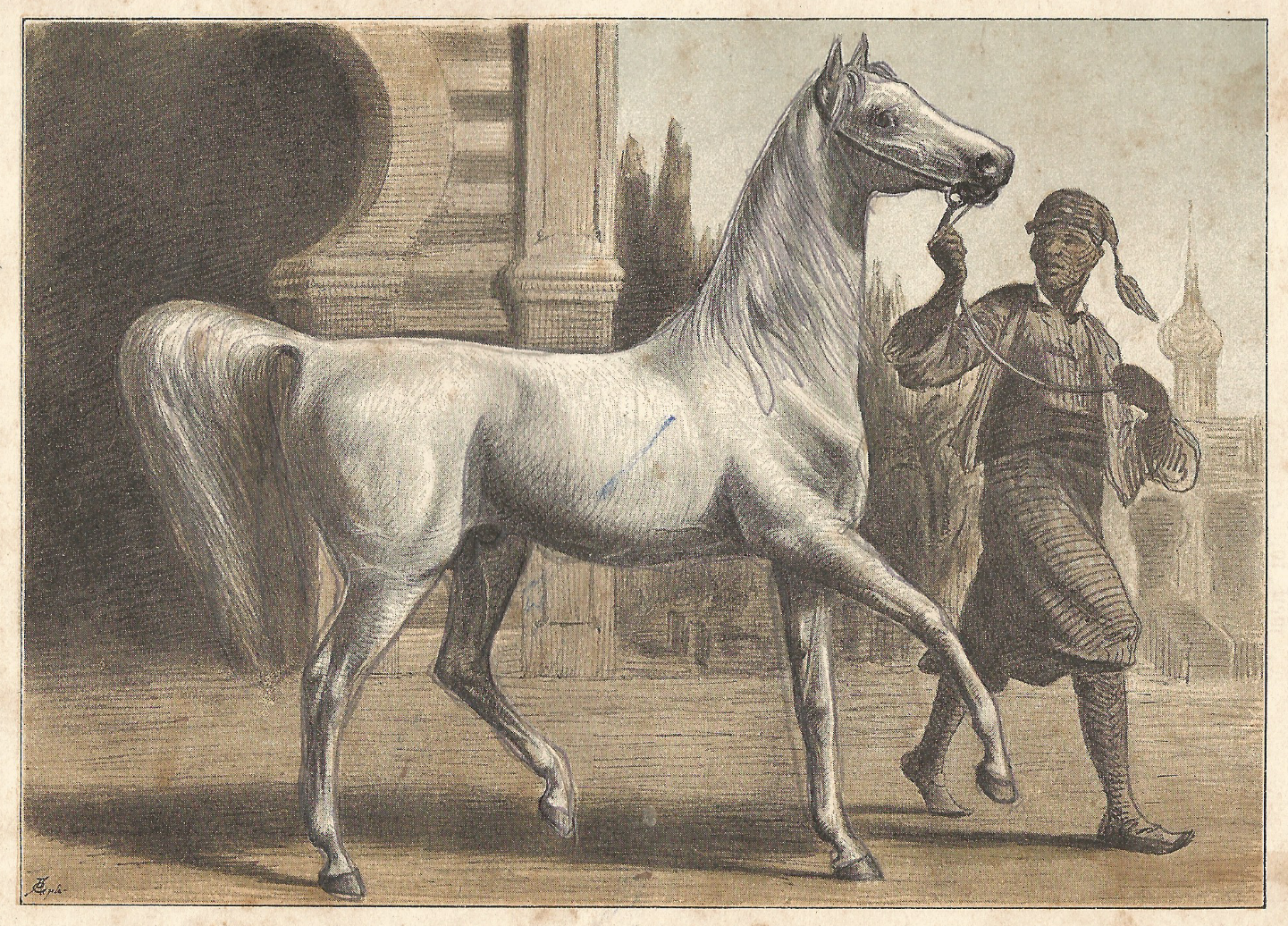 Hvilken race er denne hest ?
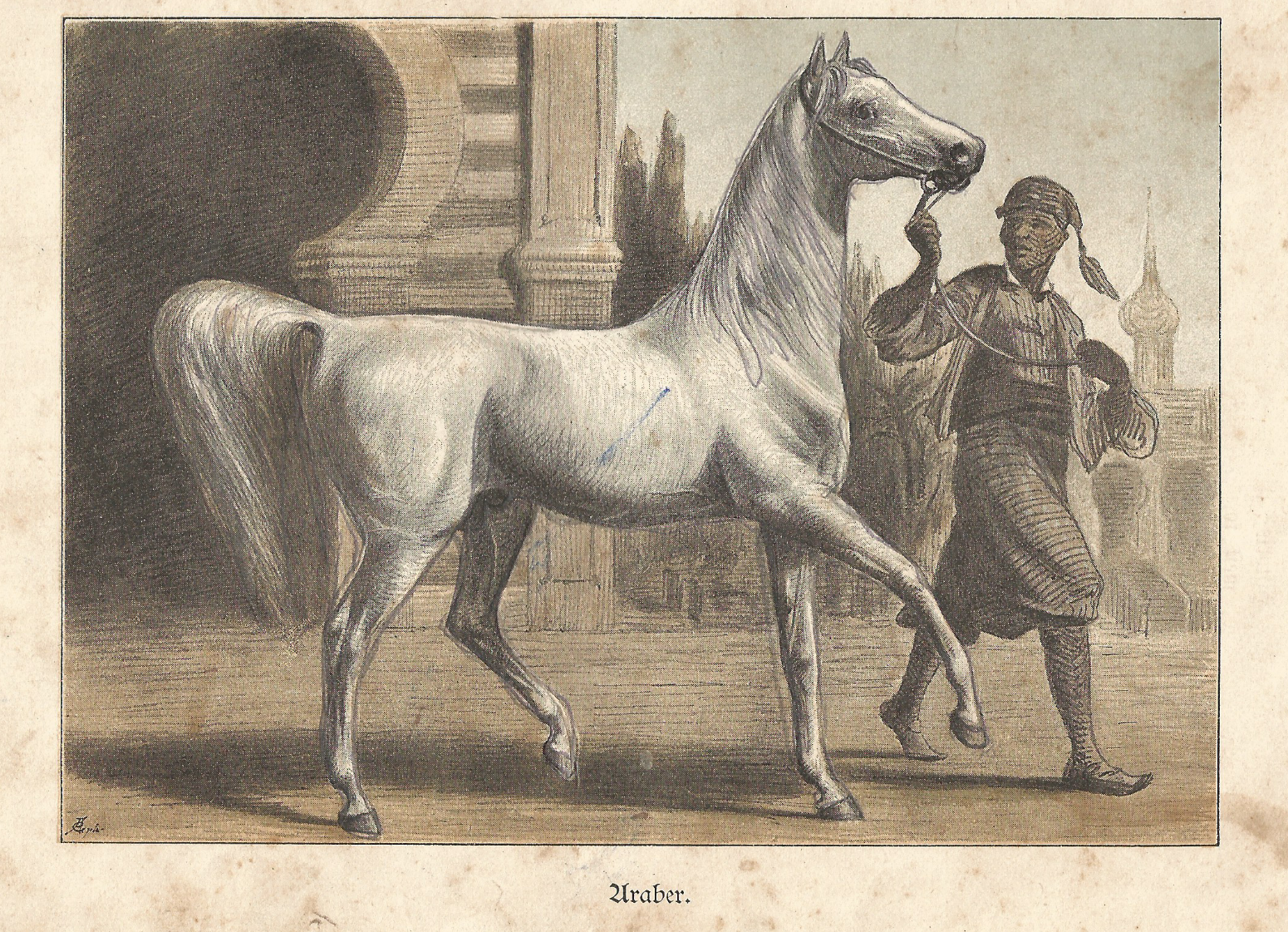 Hvilken race er denne hest ?
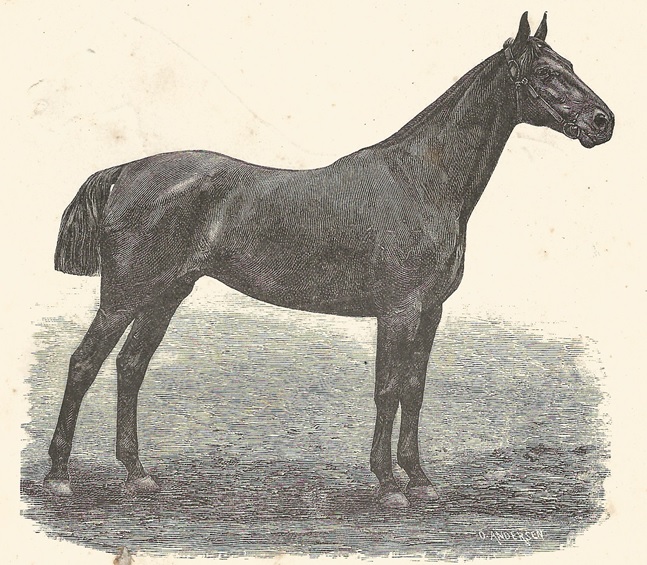 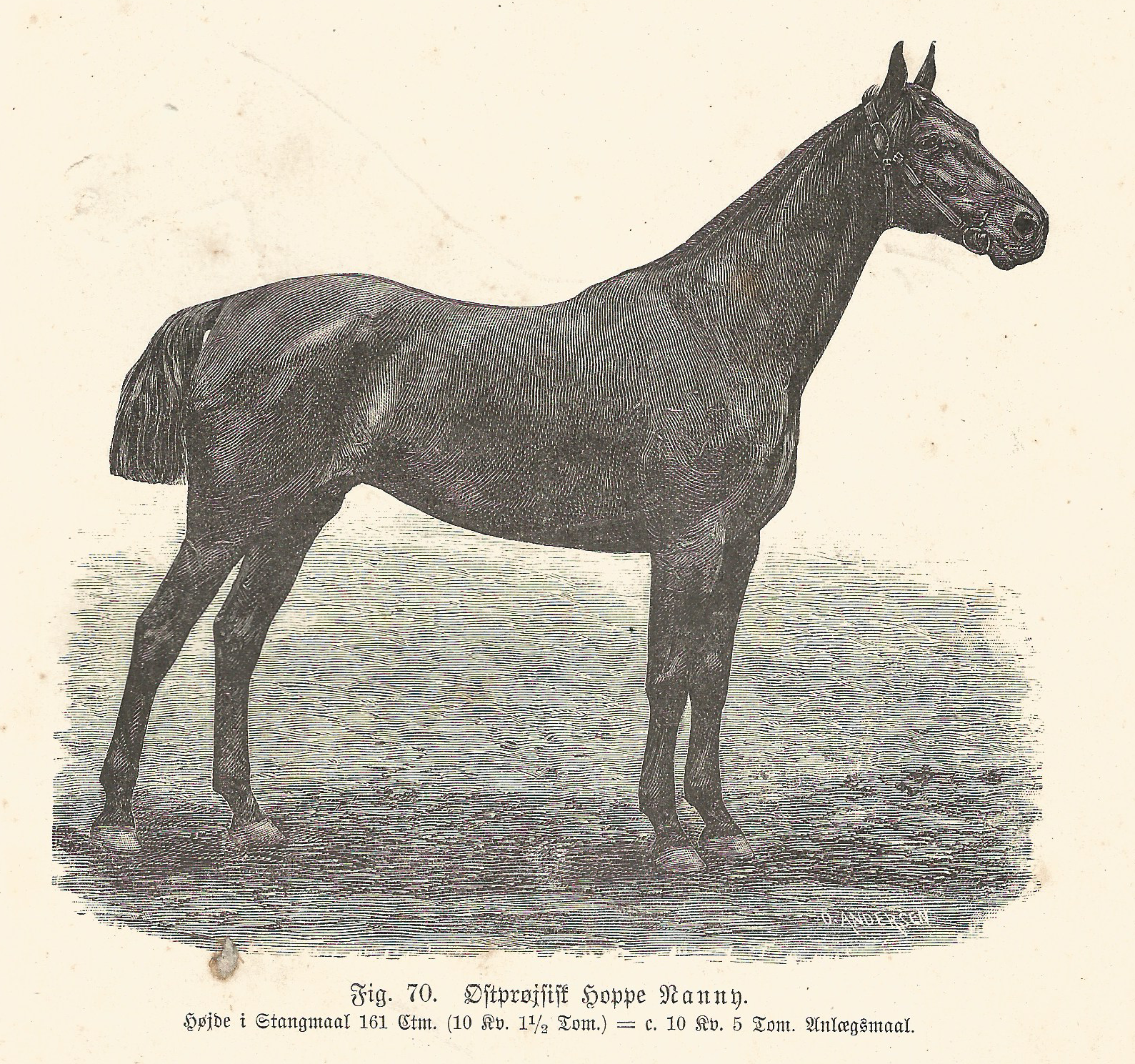 Hvad skal denne hest ?
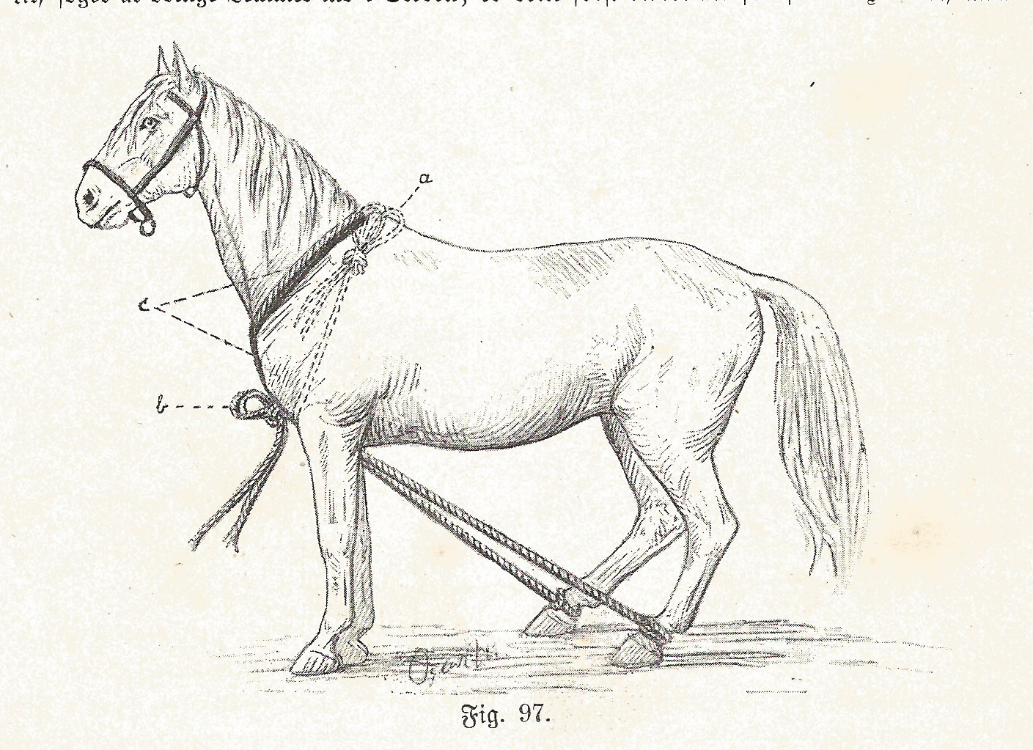 Hvilken malkerace er denne ?
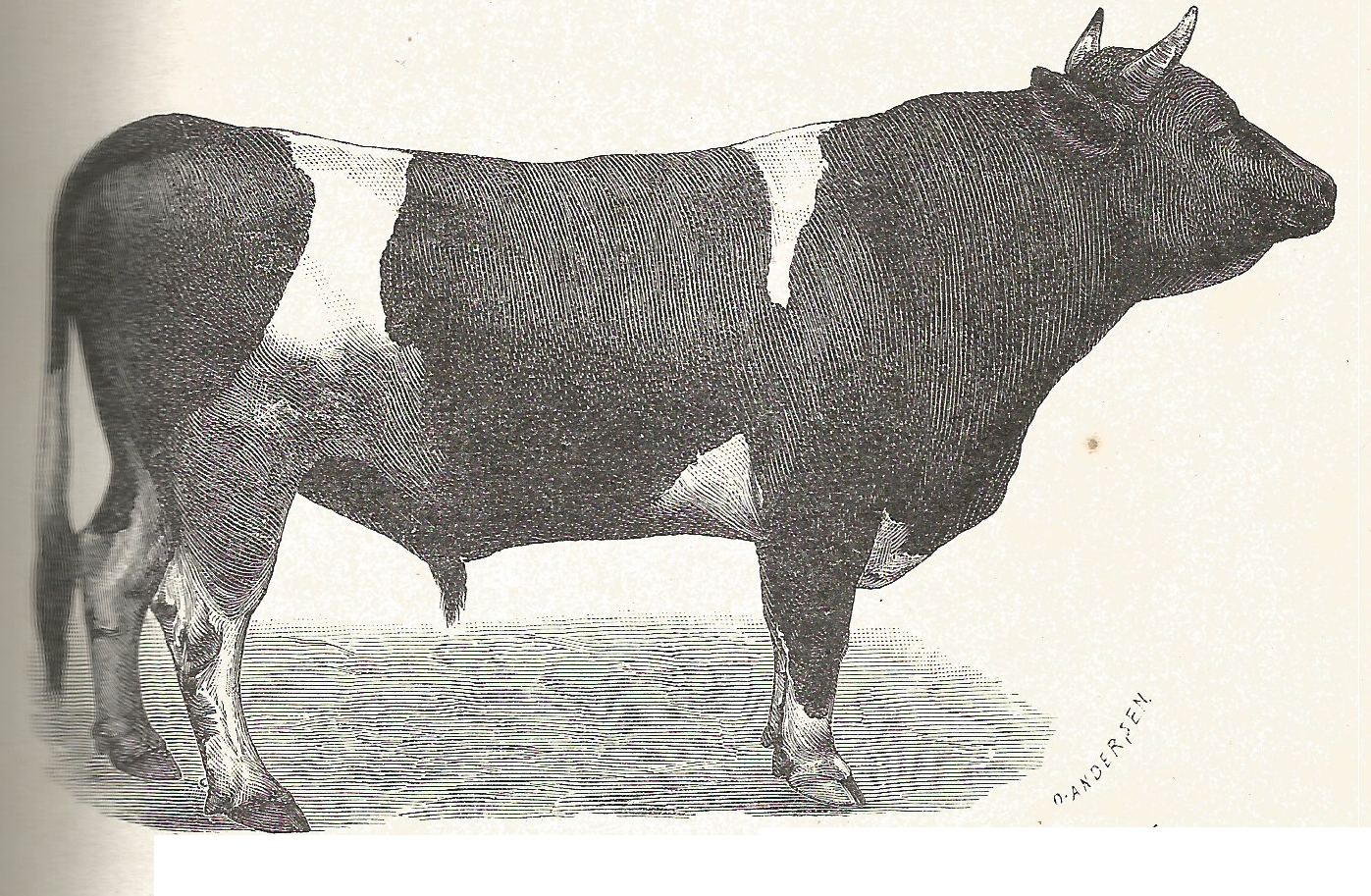 Moderne landbrug kræver kendskab til teknik ….
Hvad er dette ?
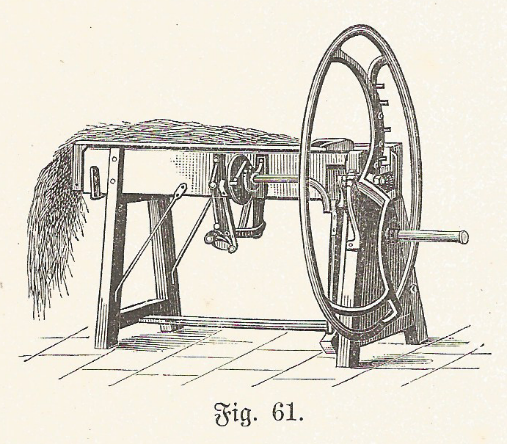 Hvad er dette ?
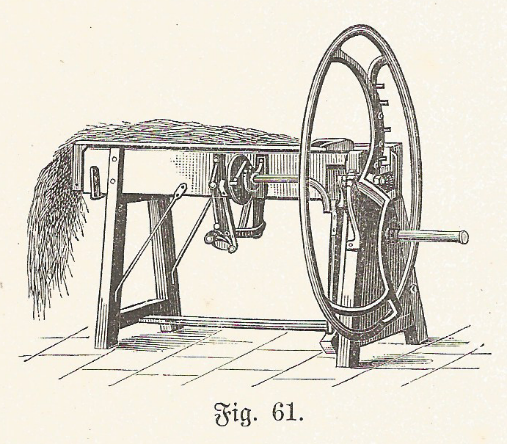 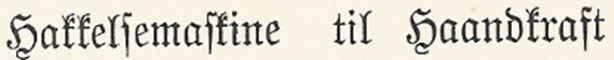 Hvad er dette ?
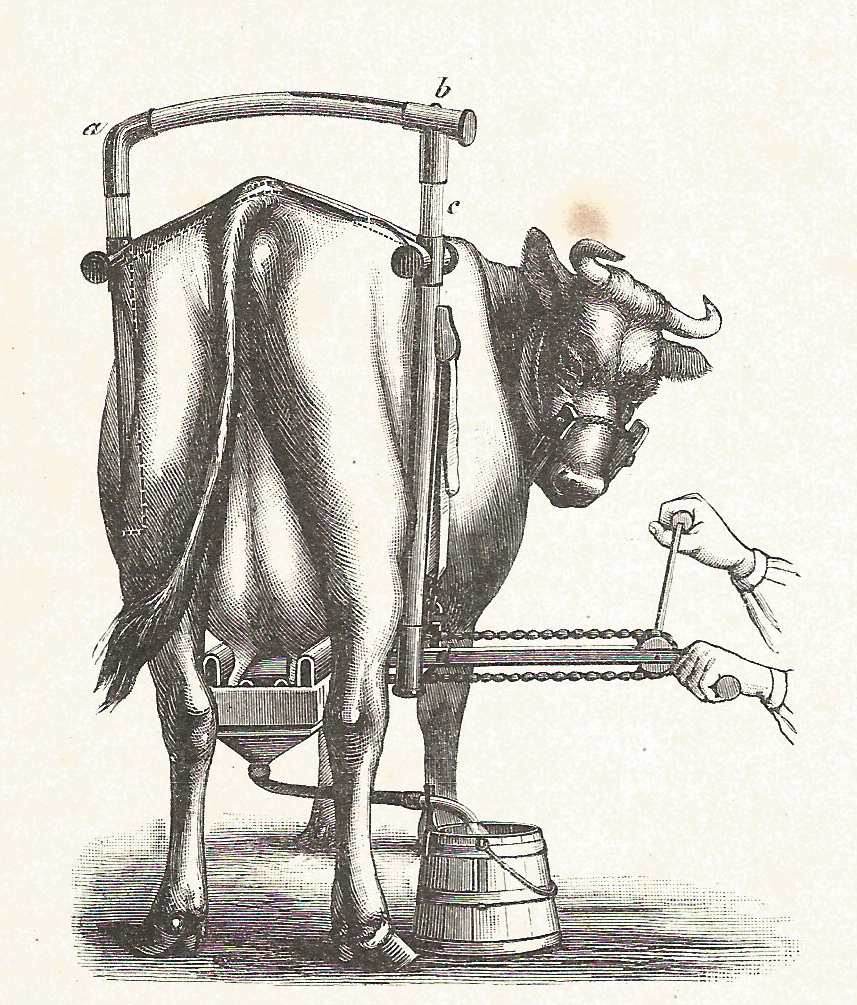 Hvad er dette ?
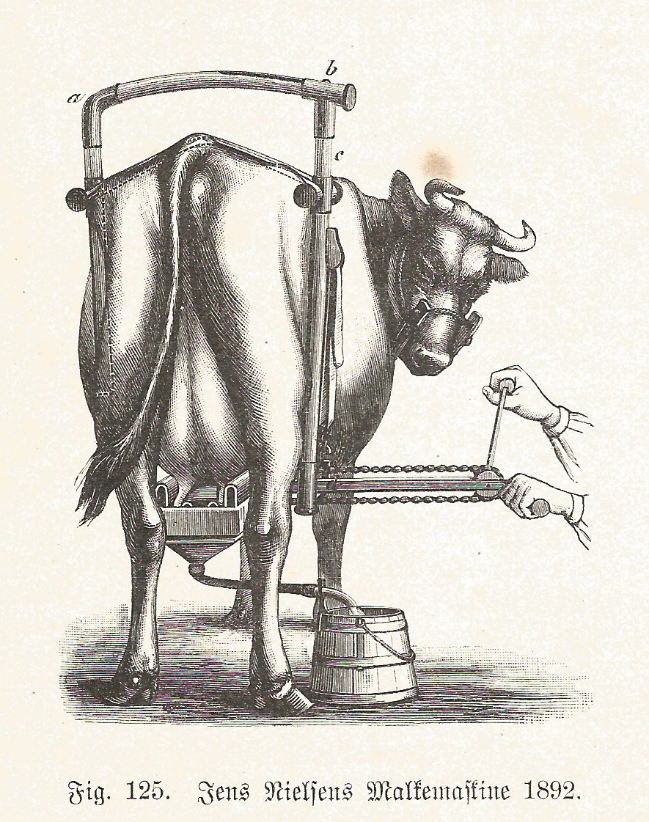 Mælken skal afkøles i en fart
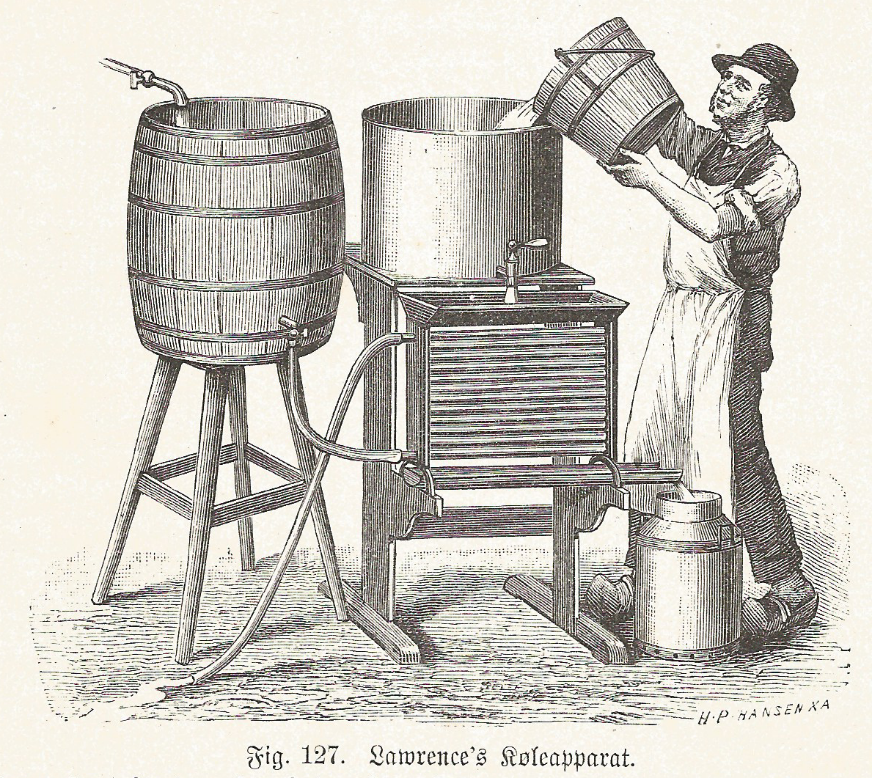 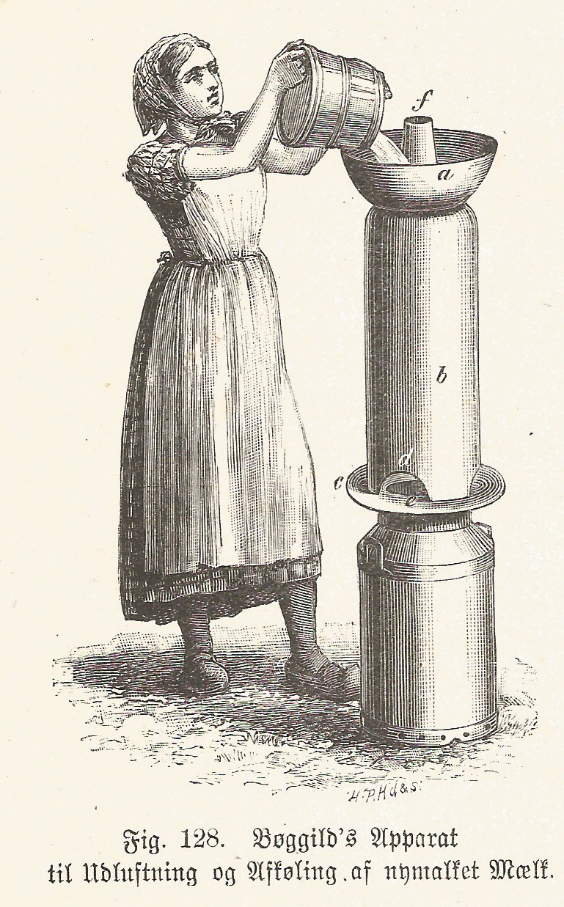 Fløden sætter sig hurtigere når mælken centrifugeres …
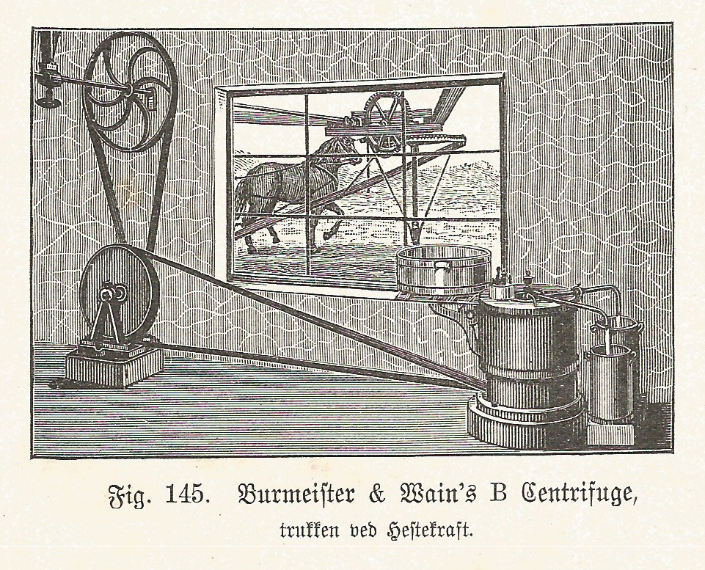 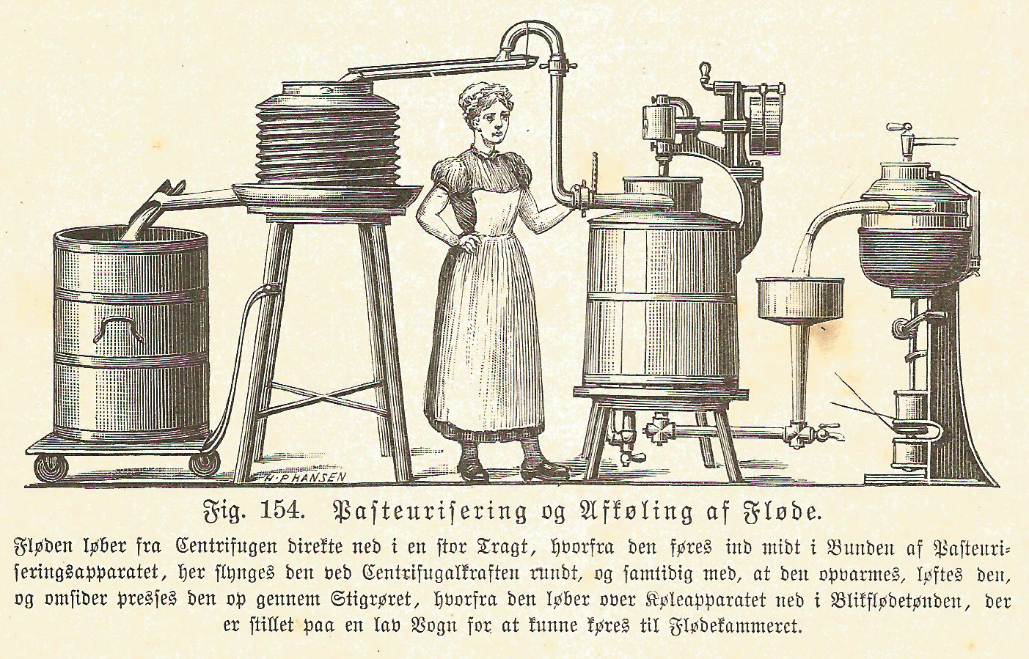 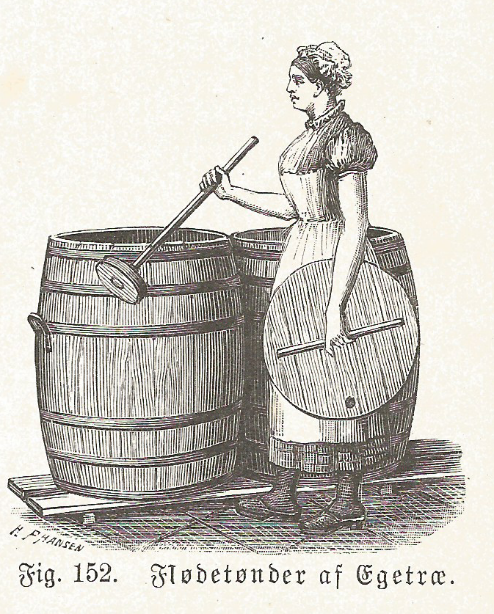 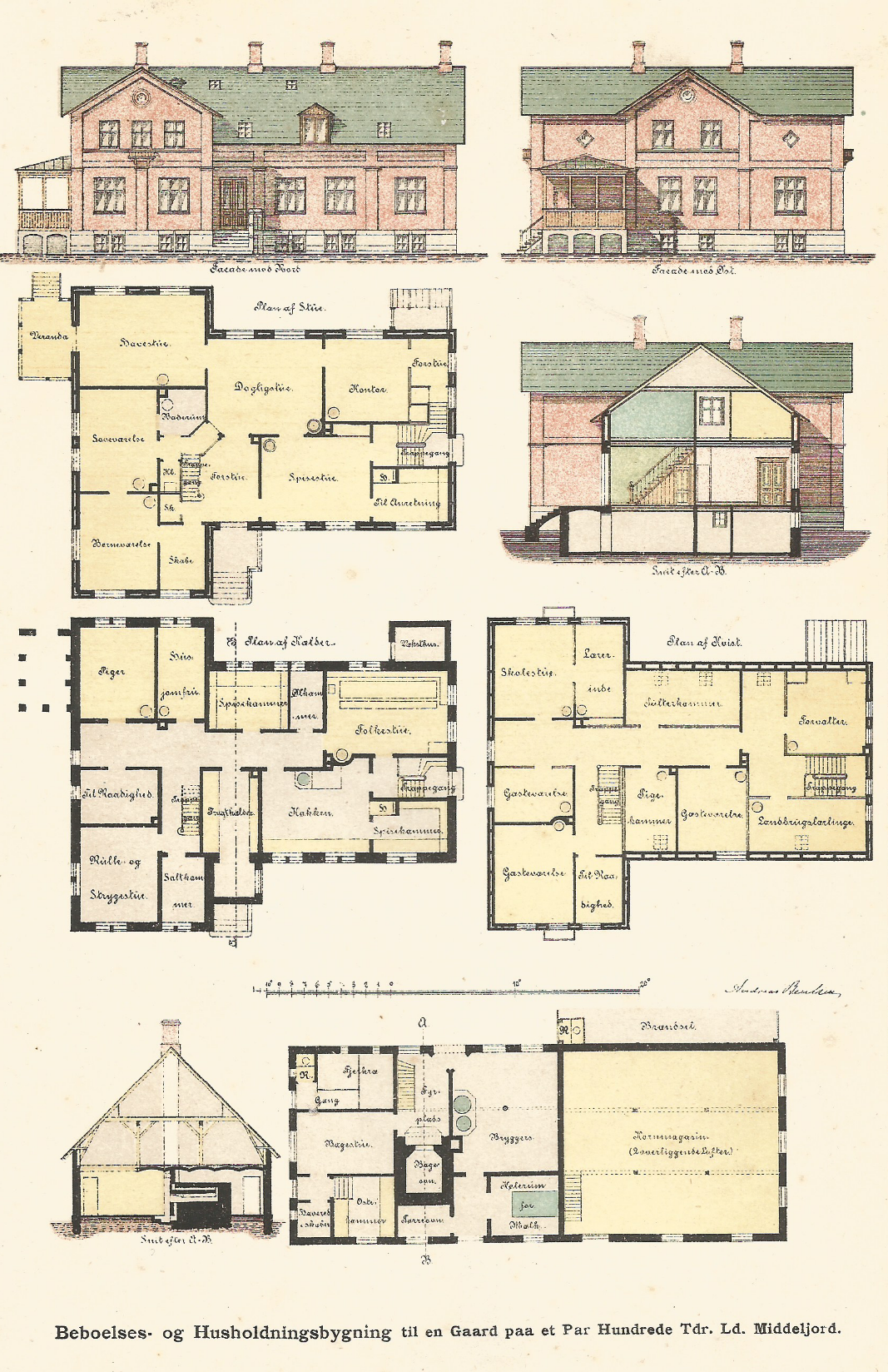 Landbruget bør vise en vis ”omstillings-parathed”….
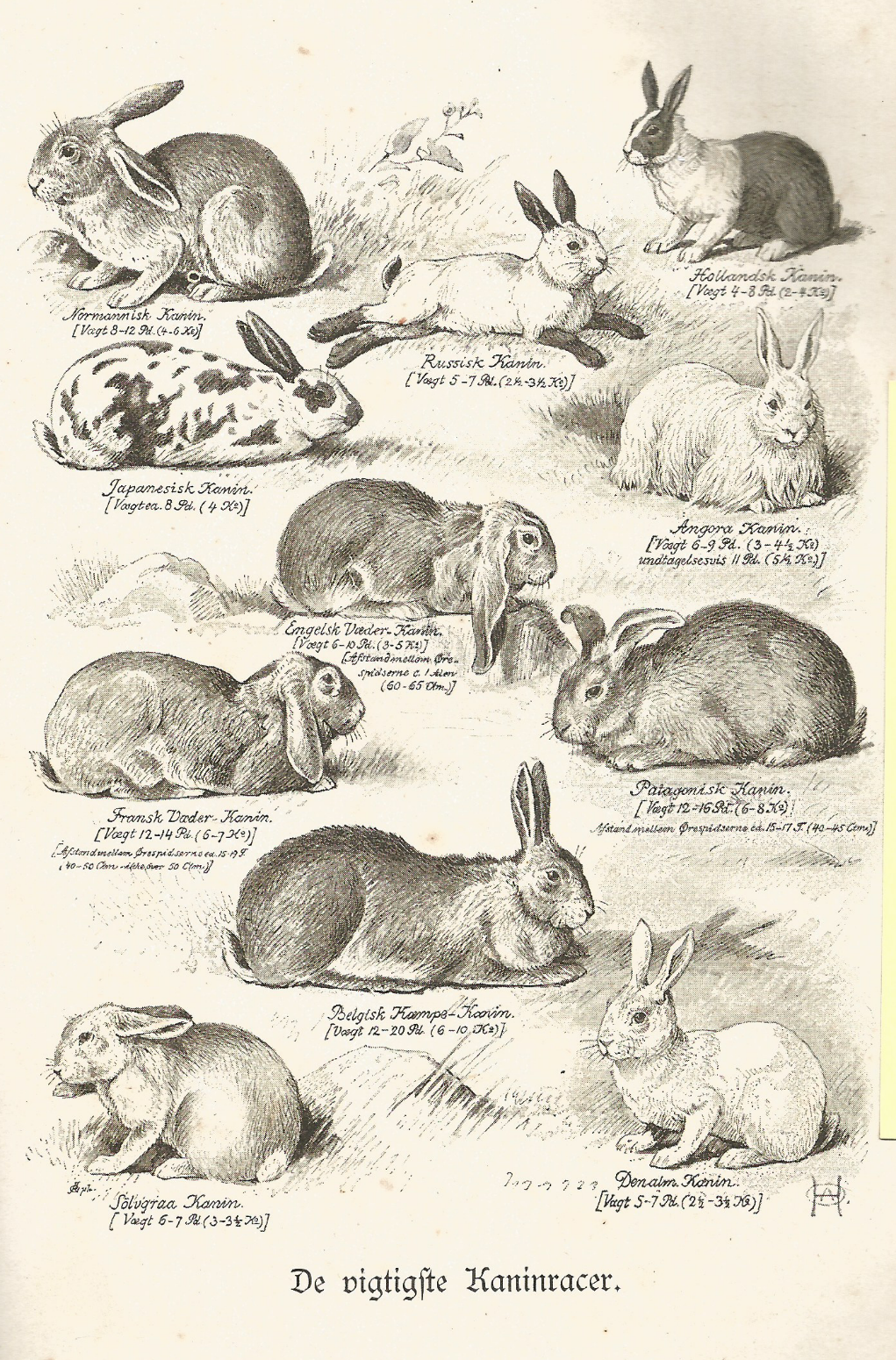 Alternative kødprodukter…..
Tobak
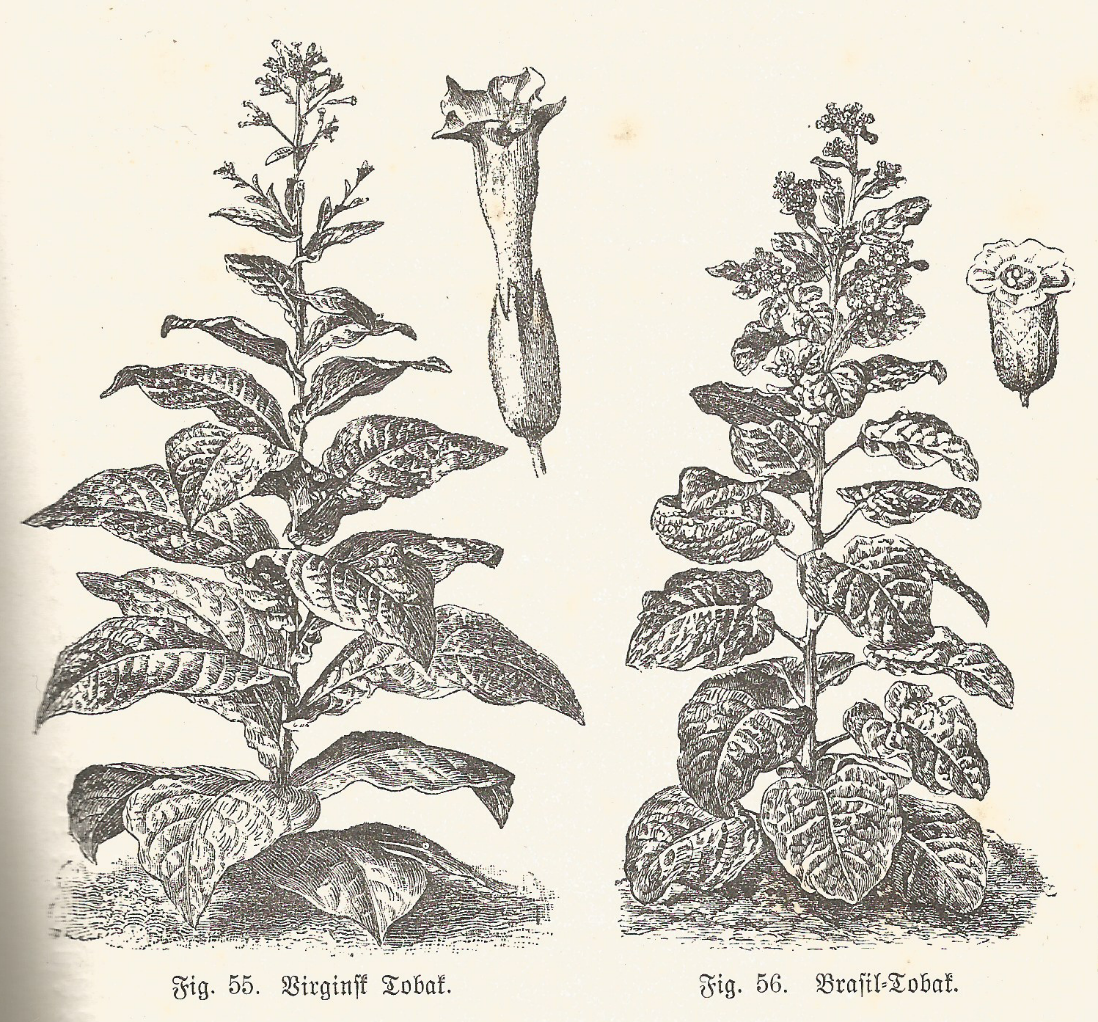 Sidste spørgsmål                             ”Hvad er dette for en plante ?”
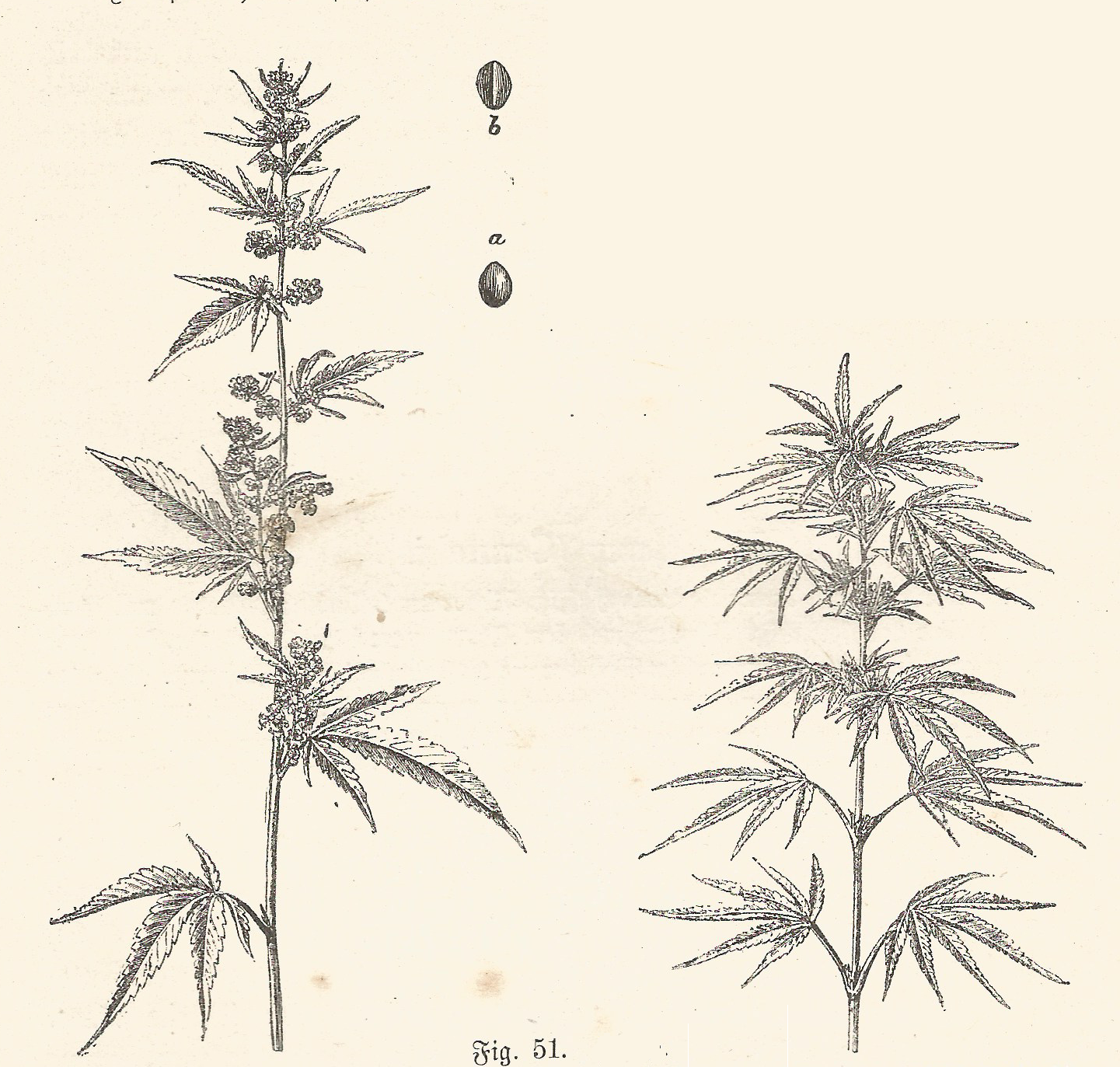 Canabis …(”hash” eller ”hamp”)
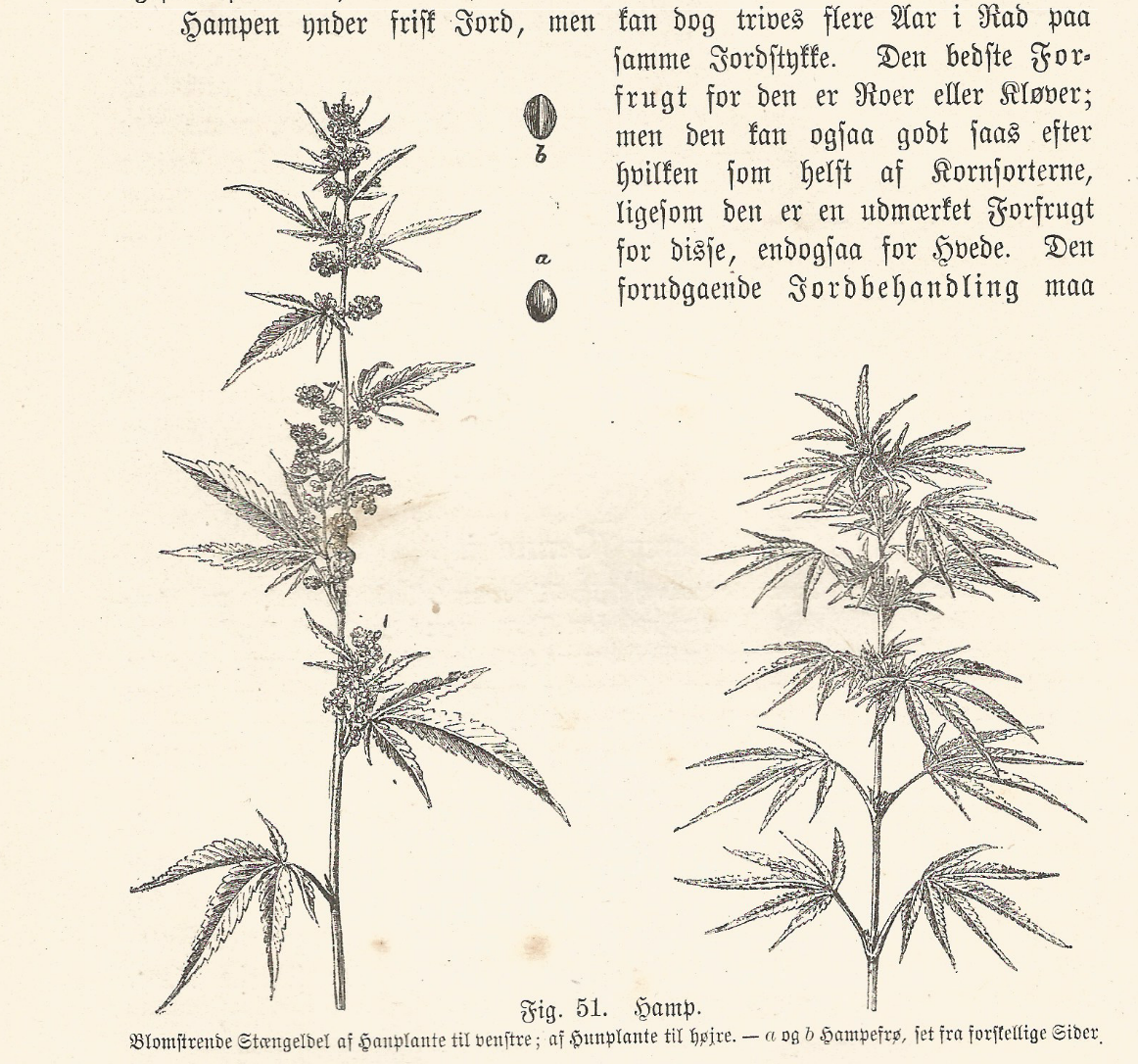 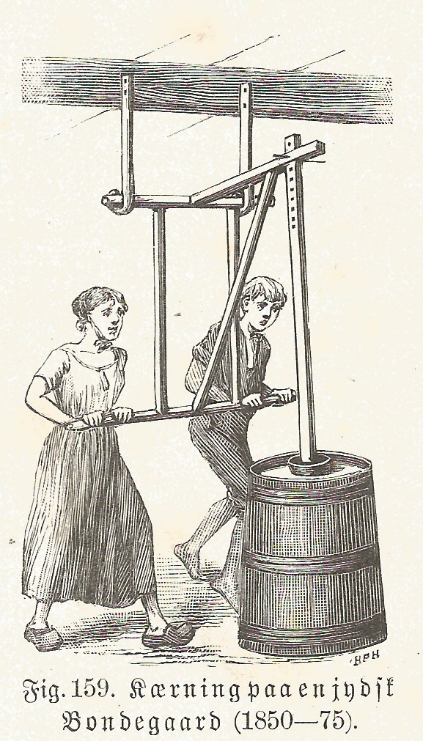 Skal vi udfolde et trefoldigt hurrah for XXX og YYY ….
d.v.s. 3 gange hurrah, efterfulgt at det lange 

”uhauehauehaa….”